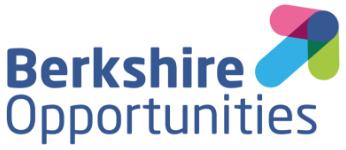 Success starts here – Berkshire Careers 
SEND Lesson:
In association with VotesforSchools and The WOW Show
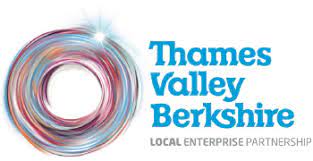 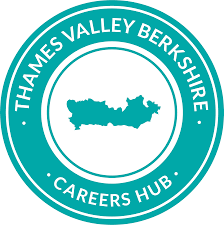 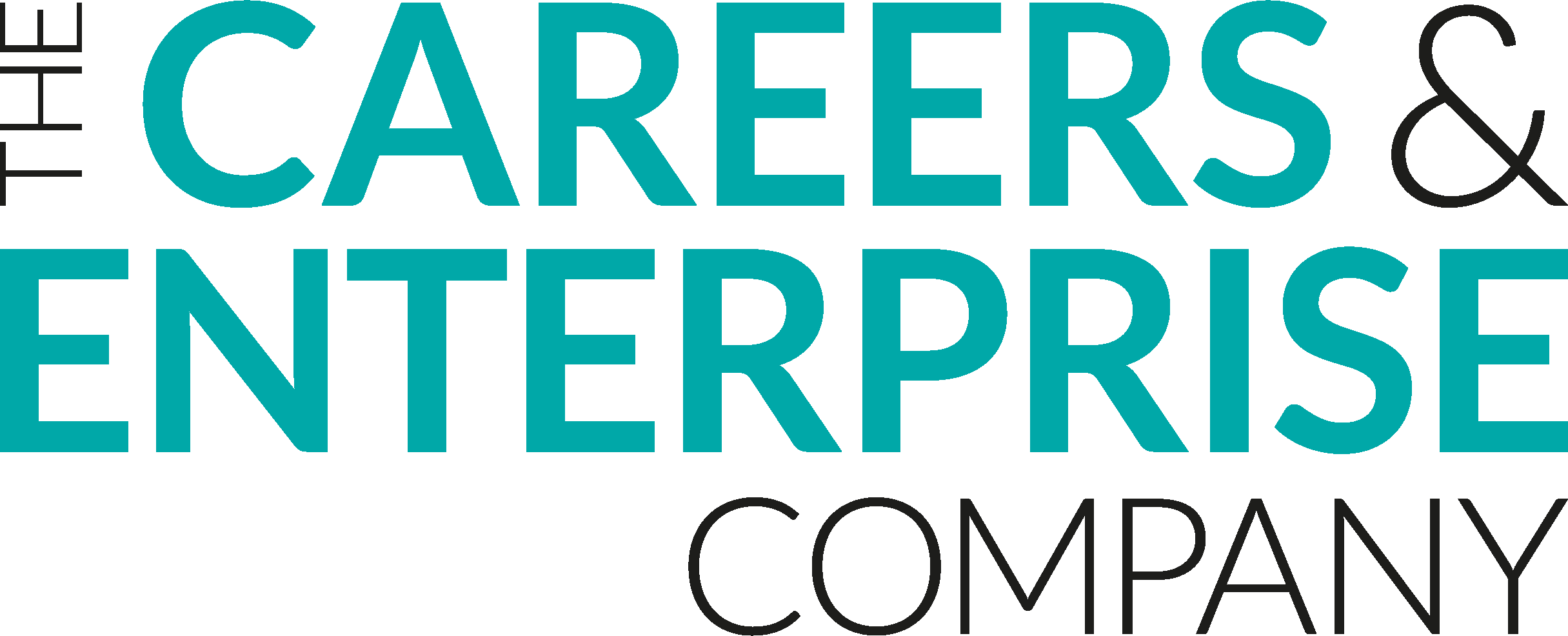 [Speaker Notes: References:
https://www.berkshireopportunities.co.uk/
http://www.thamesvalleyberkshire.co.uk/careers-hub
https://www.careersandenterprise.co.uk/]
Learning objectives for today
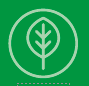 Being aware that learning, skills and qualifications are important for career.
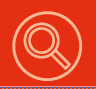 Being aware of the range of possible jobs.
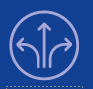 Being aware that career describes their journey through life, learning and work.
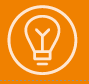 Developing the ability to communicate their needs and wants.
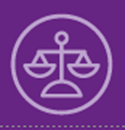 Being aware of rights and responsibilities in the workplace and in society.
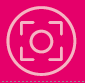 Being aware that there are trends in local and national labour markets.
©VotesforSchools The WOW Show 2021
[Speaker Notes: References:
https://www.thecdi.net/New-Career-Development-Framework]
Keywords
Labour Market Information (LMI): Information about the jobs and careers available in a geographical area. 

Sector: The areas into which the economic activity of a country is divided.

Employability:  Having the skills and abilities needed to have a job or career.  

Career:  The job or series of jobs that you do during your working life.

Labour market: The supply of people in a particular country or area who are able and willing to work.
©VotesforSchools The WOW Show 2021
[Speaker Notes: References:
https://www.berkshireopportunities.co.uk/
https://dictionary.cambridge.org/dictionary/english/sector
https://dictionary.cambridge.org/dictionary/english/employability
https://dictionary.cambridge.org/dictionary/english/career
https://dictionary.cambridge.org/dictionary/english/labour-market]
Where are you in Berkshire?
1
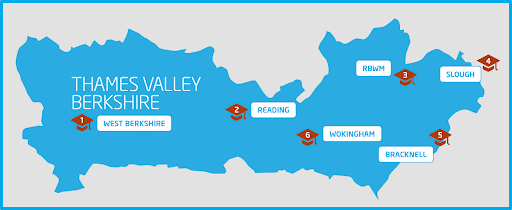 Discuss (2 mins)
Where are you in Berkshire?
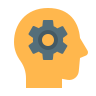 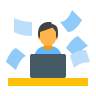 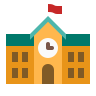 Discuss (2 mins)
What are you near to? Schools, an airport, work places?
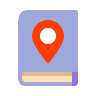 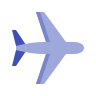 If you are aware of what is available in your local area it can help you decide what you could do when you leave school!
©VotesforSchools The WOW Show 2021
[Speaker Notes: References:
https://www.berkshireopportunities.co.uk/
https://www.tvbintelligence.co.uk/people  
http://www.thamesvalleyberkshire.co.uk/schools

Images: 
1) Icons8]
What is Labour Market Information (LMI)?
2
Labour Market Information (LMI) is information about which jobs and careers are available in the area.
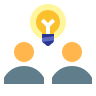 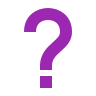 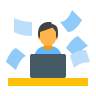 Discuss (2 mins)
Have you thought about what you would like to do for your job in the future?
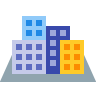 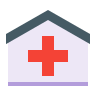 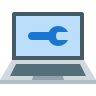 Define: Labour Market Information:
Information about the jobs and careers available.
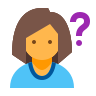 ©VotesforSchools The WOW Show 2021
[Speaker Notes: References:
https://www.berkshireopportunities.co.uk/
https://www.tvbintelligence.co.uk/people Link to more information about LMI
http://www.thamesvalleyberkshire.co.uk/schools]
What is the LMI in Berkshire?
3
Class discussion (2 mins)
What jobs have you heard about in your area?
What jobs do your family members have?
Click to find out more about the types of jobs that are available.
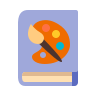 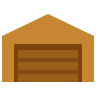 Creative
Transport and Distribution
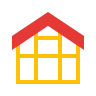 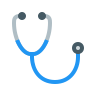 Construction
Health, Care  and Welfare
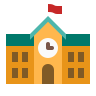 Education
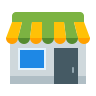 Shops
Challenge: 
Have you thought about which sector interests you for your future?
©VotesforSchools The WOW Show 2021
[Speaker Notes: Click on the pink images to link to explore the sectors on a recruitment drive
References:
https://www.berkshireopportunities.co.uk/advice/explore-job-sectors/job-sectors/sectors-recruiting-now/priority-sectors/digital-technology/
https://www.berkshireopportunities.co.uk/advice/explore-job-sectors/job-sectors/sectors-recruiting-now/priority-sectors/health-and-care/
https://www.berkshireopportunities.co.uk/advice/explore-job-sectors/job-sectors/sectors-recruiting-now/priority-sectors/life-sciences/
https://www.berkshireopportunities.co.uk/advice/explore-job-sectors/job-sectors/sectors-recruiting-now/priority-sectors/business-and-finance/]
What is the LMI in Berkshire?
3
Class discussion (2 mins)
Have you spoken to anyone about what you want to do when you leave school?
What are you thinking about doing?
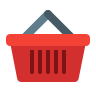 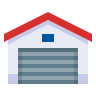 Warehouses
Retail/Shops
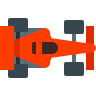 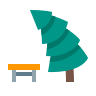 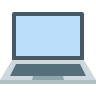 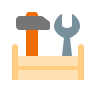 Berkshire Council
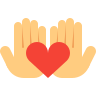 Care
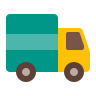 Driving
©VotesforSchools The WOW Show
[Speaker Notes: References
https://dictionary.cambridge.org/dictionary/english/sector

Images
Icons8]
Soft Skills – What are they and why do you need them?
4
Class activity (4-5 mins)
When you begin to look for a job or your next steps after school, what skills do you think you might need? Click if you need a few hints!
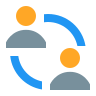 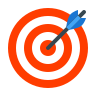 Good Manners
Trying Hard
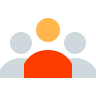 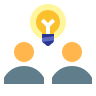 Honesty
Teamwork
Creativity
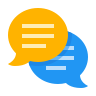 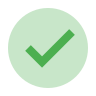 Good Communication
Positive Attitude
©VotesforSchools The WOW Show 2021
[Speaker Notes: References
https://www.prospects.ac.uk/careers-advice/getting-a-job/skills-shortages-and-covid-19
https://dictionary.cambridge.org/dictionary/english/soft-skills

Images
1) Icons8]
Look who’s talking
5
Good communication skills are the number one skill employers in Berkshire look for.
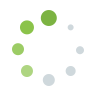 Think about what is being said
Wait for your turn to speak
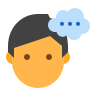 Listen to all of the information
Ask useful questions
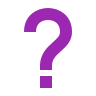 Look at the person speaking
Respect who is talking
Reflection (2 mins)
How good are you at speaking and listening?
©VotesforSchools The WOW Show 2021
[Speaker Notes: References
https://www.prospects.ac.uk/careers-advice/getting-a-job/skills-shortages-and-covid-19


Images
Icons8
iStock]
How employable are you?
6
0:00-1:38
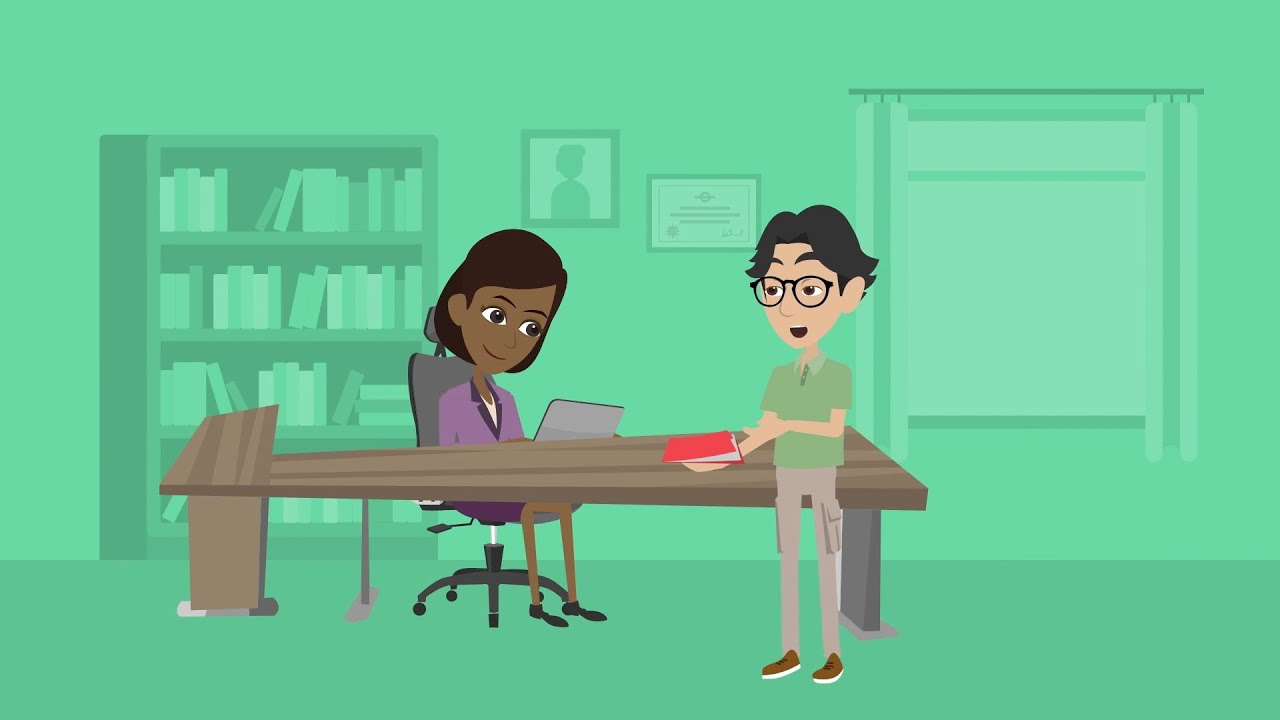 Discuss (2 mins)
Before you watch the video, discuss which of the skills you’ve looked at today you think you have. Do you think this makes you a good person for a particular job?
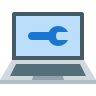 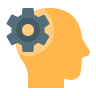 Class activity (2-4 mins)
Come up with a list of positive things about you. You can help others by telling them about a great skill you think they have.
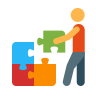 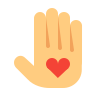 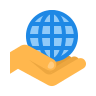 ©VotesforSchools The WOW Show 2021
[Speaker Notes: Alternative Video Link – Employability Skills: https://www.youtube.com/watch?v=tKKPUYfOkvw
SafeShare Video Link: https://safeshare.tv/x/ss602199d2bb0de 

References
https://www.youtube.com/watch?v=tKKPUYfOkvw – The WOW Show – Employability skills.  
https://www.careershubluton.co.uk/

Images
Icons8
https://www.youtube.com/watch?v=tKKPUYfOkvw]
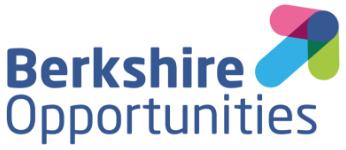 The following slides contain information for staff on employers in Berkshire.
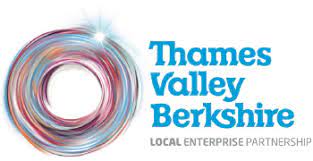 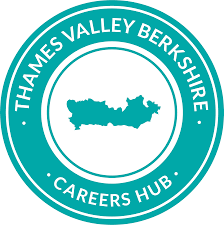 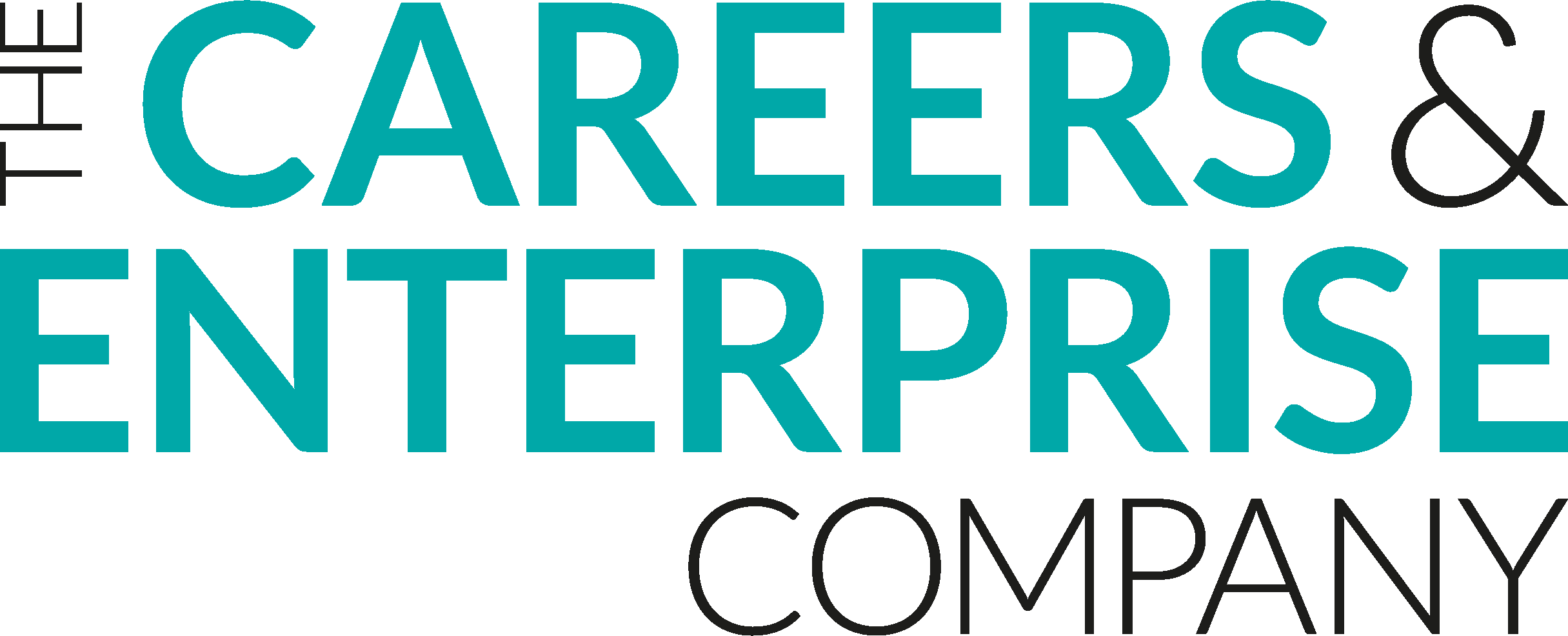 [Speaker Notes: References:
https://www.berkshireopportunities.co.uk/
http://www.thamesvalleyberkshire.co.uk/careers-hub
https://www.careersandenterprise.co.uk/]
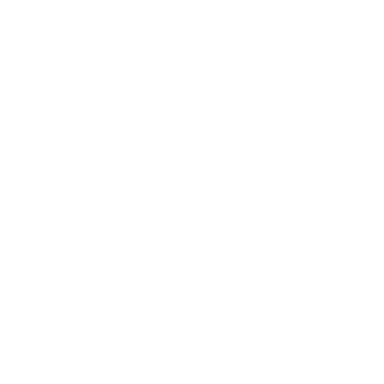 Finding help & information
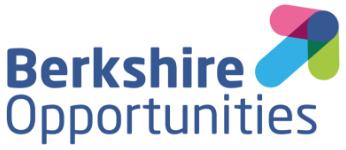 Want to take what you’ve learned further?
If you need to find more help and information, Berkshire Opportunities has everything you need on their website. Click the logo to check it out, or read more about them below.
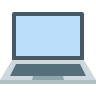 Berkshire Opportunities is a one-stop-shop digital service for benefit of the Berkshire workforce.
Led by the Thames Valley Berkshire Local Enterprise Partnership, students, employers, schools, colleges and residents, wanting to upskill or find a career, are able to explore all the resources they require to understand the career opportunities and pathways available in the area
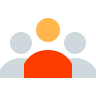 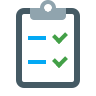 This platform aims to signpost you to useful resources, careers and employability advice and important information about Berkshire’s economy.
©VotesforSchools The WOW Show 2021
[Speaker Notes: References:
1) https://www.berkshireopportunities.co.uk/

Images: 
Icons8]
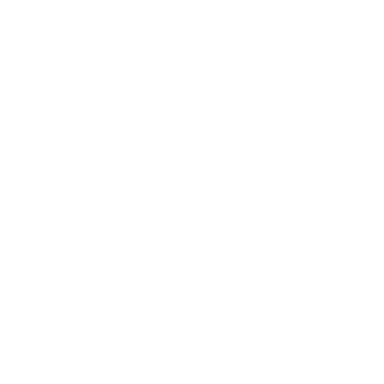 Finding help & information
Want to take what you’ve learned further?
Berkshire also have a booklet to support your search for your future.
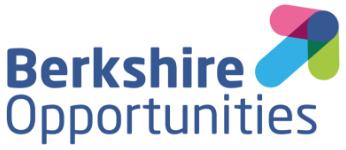 The booklet contains a mix of useful information, data, tips and tasks. Work through the pages to get to grips with the world of work and use the links to find out more.
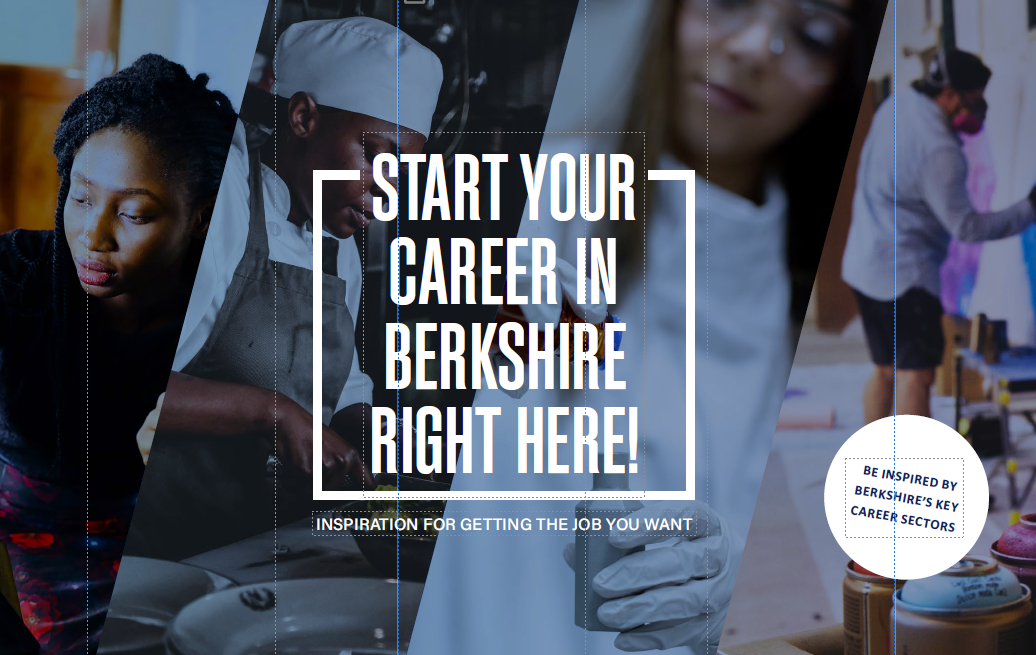 There are a mix of exercises, tips, information and links to useful web pages. Click here to find out more about it.
©VotesforSchools The WOW Show 2021
[Speaker Notes: Images & References:
https://www.berkshireopportunities.co.uk/
https://www.tvbintelligence.co.uk/
http://www.thamesvalleyberkshire.co.uk/getfile/TVBLEP%20Skills%20Priority%20Statement%20Executive%20Summary.pdf]
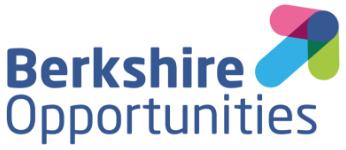 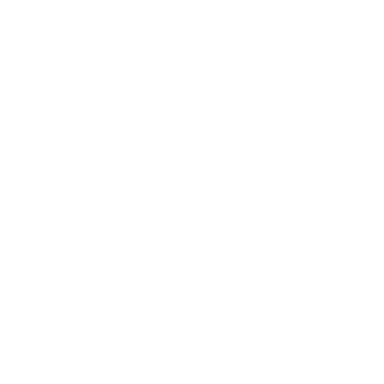 Meet the employers!
Want to take what you’ve learned further?
Click the logos to visit the websites of each employer featured below to find out more about The Construction Job Family.
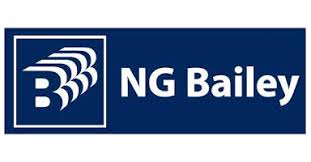 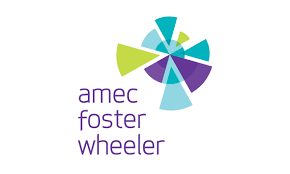 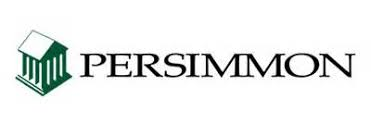 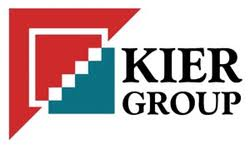 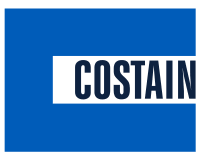 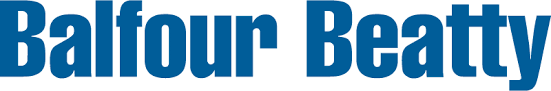 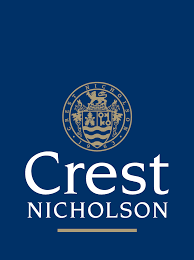 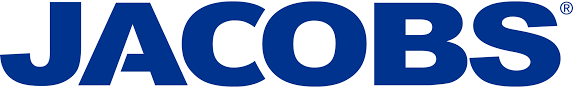 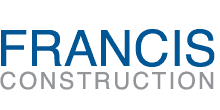 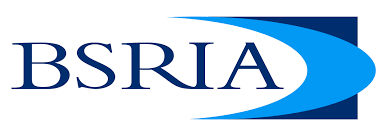 The construction industry plays a leading role in delivering economic growth. The industry is essential in meeting the economic and social challenges that local areas face across the infrastructure, housing, repair and maintenance, industrial and commercial sectors.
©VotesforSchools The WOW Show 2021
[Speaker Notes: Images & References:
https://www.tvbintelligence.co.uk/people
https://www.ngbailey.com/
https://www.kier.co.uk/
https://www.persimmonhomes.com/
https://www.woodplc.com/
https://www.francisconstruction.co.uk/
https://www.costain.com/
https://www.crestnicholson.com/towns-counties-new-homes/Berkshire
https://www.bsria.com/uk/
https://www.balfourbeatty.com/
https://www.jacobs.com/]
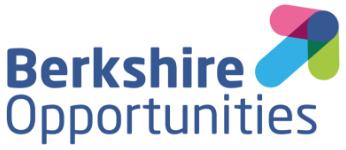 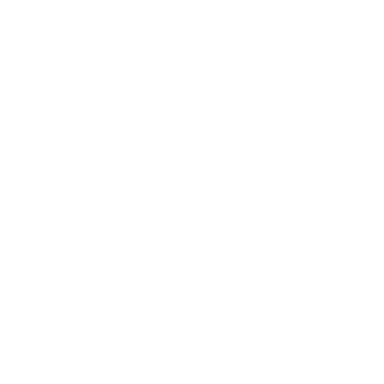 Meet the employers!
Want to take what you’ve learned further?
Click the logos to visit the websites of each employer featured below to find out more about The Digital Technologies Job Family.
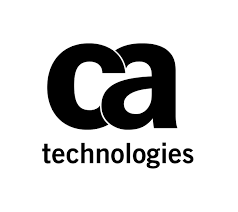 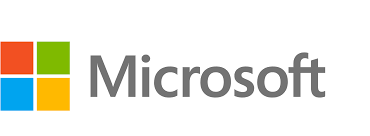 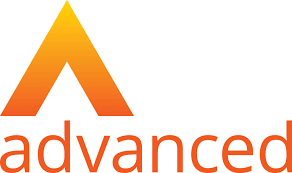 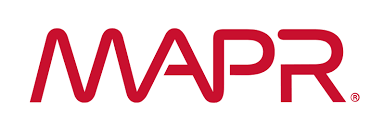 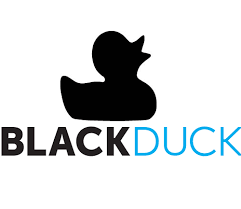 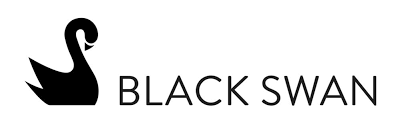 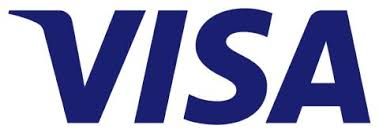 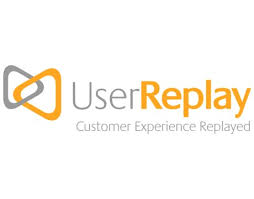 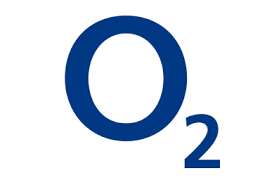 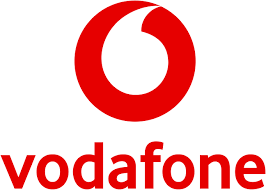 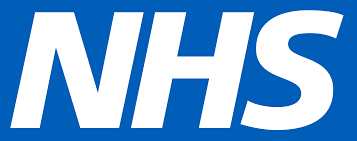 Major digital tech multinationals including Vodafone, Microsoft, Oracle and Cisco Systems have long understood the locational benefits of the Thames Valley. Many multinationals are based at Green Park, whilst the Thames Valley Science Park is home to 70 companies.
©VotesforSchools The WOW Show 2021
[Speaker Notes: Images & References:
https://www.tvbintelligence.co.uk/people
https://careers.microsoft.com
https://mapr.com/try-mapr/
https://www.oneadvanced.com/
https://www.broadcom.com/
https://www.blackswan.com/
https://www.visa.co.uk/
https://www.blackducksoftware.com/
https://www.vodafone.co.uk/
https://www.o2.co.uk/
https://www.berkshirehealthcare.nhs.uk/
https://userreplay.com/]
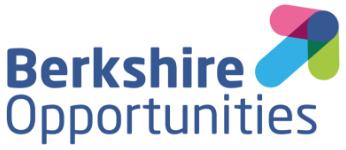 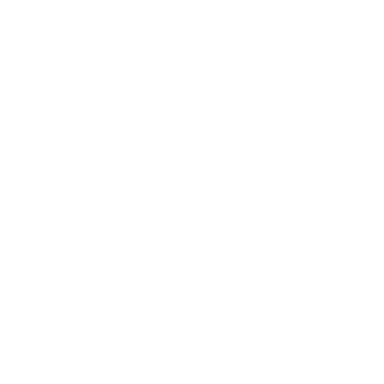 Meet the employers!
Want to take what you’ve learned further?
Click the logos to visit the websites of each employer featured below to find out more about The Education Job Family.
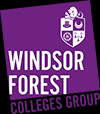 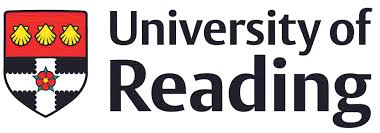 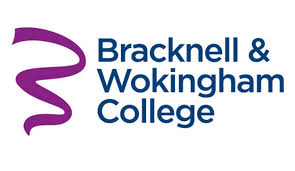 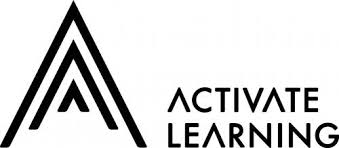 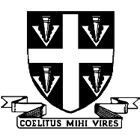 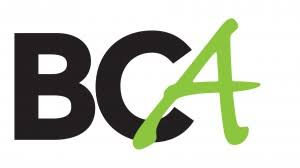 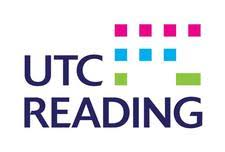 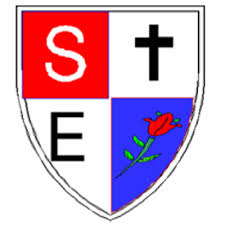 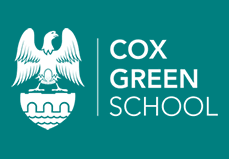 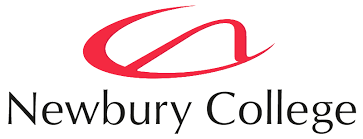 Berkshire offers a range of careers in education, from Primary schools to Further Education colleges and Higher Education institutions.
©VotesforSchools The WOW Show 2021
[Speaker Notes: Images & References:
https://www.tvbintelligence.co.uk/people
https://www.windsor-forest.ac.uk/
https://www.reading.ac.uk/
https://bracknell.activatelearning.ac.uk/
http://www.coxgreen.com/
https://www.bca.ac.uk/
https://newbury-college.ac.uk/
https://ranelagh.bonitas.org.uk/
https://www.utcreading.co.uk/]
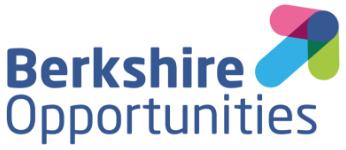 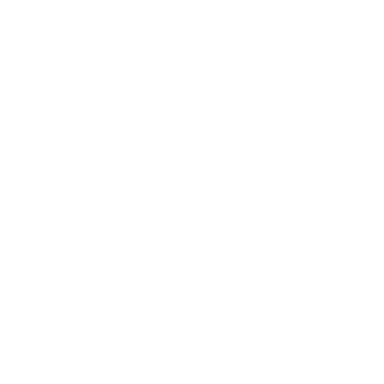 Meet the employers!
Want to take what you’ve learned further?
Click the logos to visit the websites of each employer featured below to find out more about The Engineering and Science Job Family.
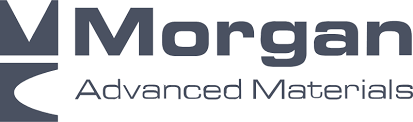 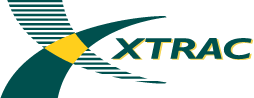 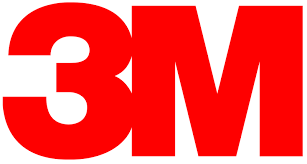 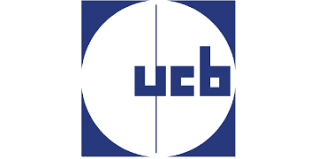 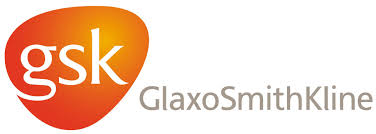 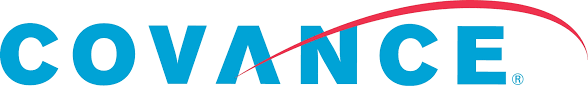 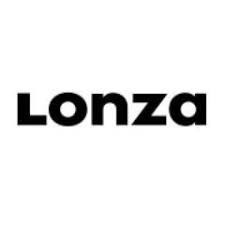 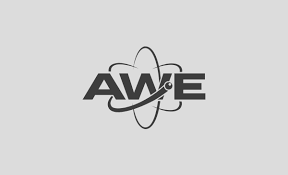 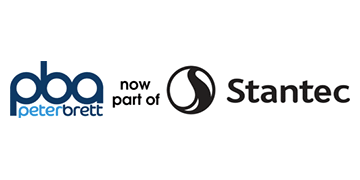 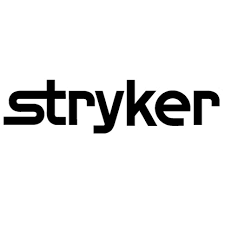 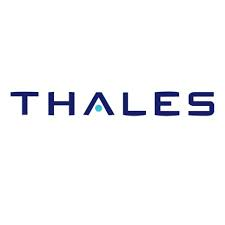 The nature of the Berkshire economy means there is high demand for engineering, maths and science skills. Engineering firms are more concentrated to the West of the sub-region and life sciences firms in central and Eastern Berkshire.
©VotesforSchools The WOW Show 2021
[Speaker Notes: Images & References:
https://www.tvbintelligence.co.uk/people
https://www.xtrac.com/
https://www.morganadvancedmaterials.com/
https://www.ucb.com/
https://www.3m.com/
https://www.gsk.com/en-gb/home/
https://www.covance.com/
https://www.lonza.com/
https://www.awe.co.uk/
https://www.stantec.com/uk
https://www.stryker.com/
https://www.thalesgroup.com/en]
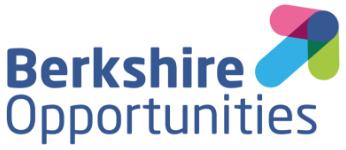 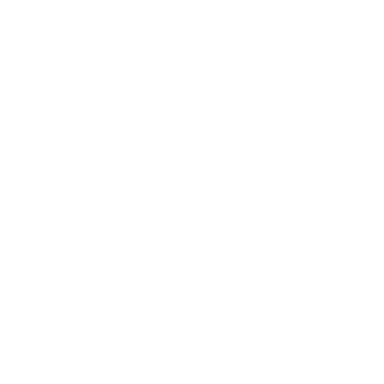 Meet the employers!
Want to take what you’ve learned further?
Click the logos to visit the websites of each employer featured below to find out more about The Health and Care Job Family.
Royal Berkshire Hospital
Berkshire Health Care
Heatherwood Hospital 
Wexham Park Hospital
Broadmoor Hospital 
Berkshire Independent Hospital
Local authorities
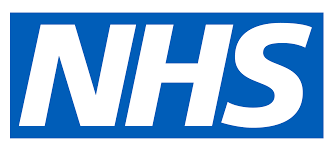 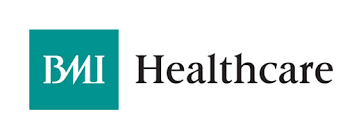 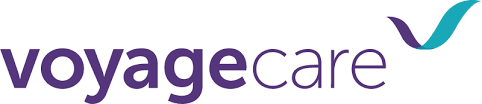 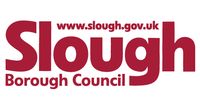 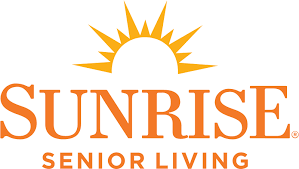 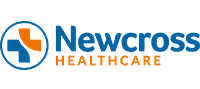 The health and care sector workforce is stretched and reaching a tipping point. Demand for services is growing (mainly due to people living longer) but an ageing workforce and the impact of Brexit is likely to diminish the recruitment pool.
©VotesforSchools The WOW Show 2021
[Speaker Notes: Images & References:
https://www.tvbintelligence.co.uk/people
https://www.berkshirehealthcare.nhs.uk/
https://www.bmihealthcare.co.uk/
https://www.voyagecare.com/
https://www.newcrosshealthcare.com/
https://www.slough.gov.uk/
https://www.sunrise-care.co.uk/]
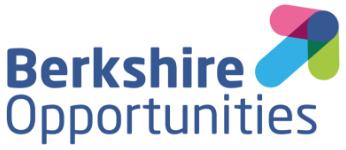 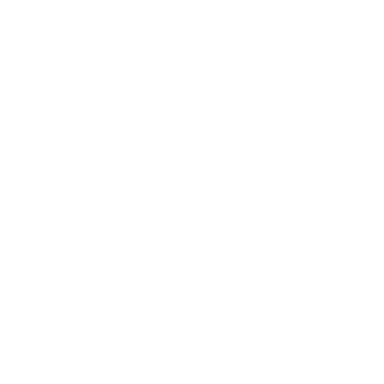 Meet the employers!
Meet the employers!
Want to take what you’ve learned further?
Click the logos to visit the websites of each employer featured below to find out more about The Warehouse and Distribution Job Family.
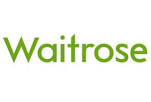 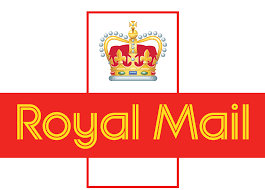 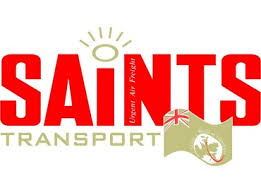 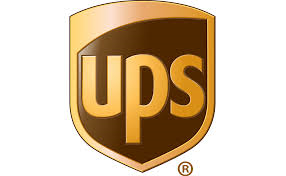 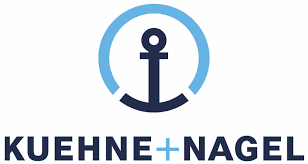 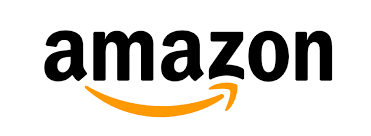 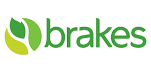 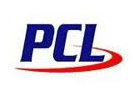 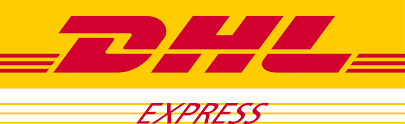 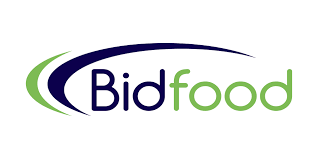 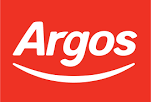 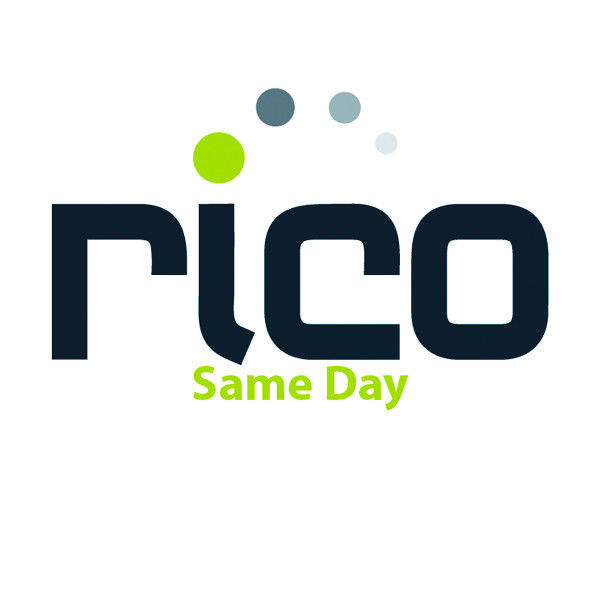 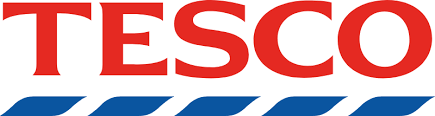 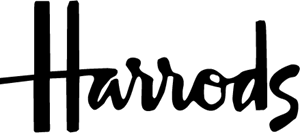 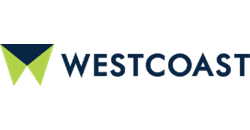 Berkshire has a well-established and growing logistics sector, with many large firms choosing to establish warehousing operations in the sub-region (particularly in and around Slough, and to a lesser extent Thatcham and Theale in West Berkshire).
©VotesforSchools The WOW Show 2021
[Speaker Notes: Images & References:
https://www.tvbintelligence.co.uk/people
https://saints.co.uk/
https://www.ups.com/gb/en/Home.page
https://www.waitrose.com/
https://home.kuehne-nagel.com/
https://www.royalmail.com/
https://www.amazon.co.uk/
https://www.bidfood.co.uk/
https://www.argos.co.uk/
https://www.brake.co.uk/
https://www.dhl.com/en/express.html
https://www.westcoast.co.uk/
https://www.harrods.com/en-gb/
https://www.ricogroup.global/
https://www.tesco.com/]